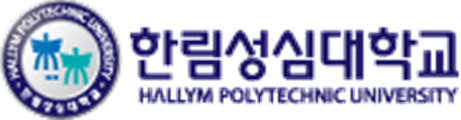 Unit 7  

Part 2 
일반/ 선택  의문문
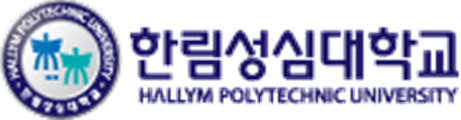 Part 2 의문문
1. 일반 의문문
Do  동사의문문 
      Do  동사의 시제와 주어의 인칭, 동사와 목적어 확실히  듣기
Yes/ No 가능
Yes/ No 생략가능
시제와 주어의 일치
동사와 목적어를 키워드로 잡기
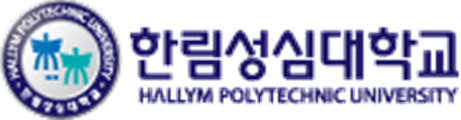 Part 2 의문문
1. 일반 의문문
Have 의문문 
     Have  you ever been to Japan?        
     Have you completed the report?
경험 완료 물을 때
Which 짝
The  one
The  one
Which 짝
Not Yet
Have 짝
Have 짝
Not Yet
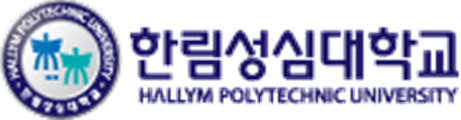 Part 2 의문문
1. 일반 의문문
Be 동사 의문문  -





Should 의문문  -
시제  파악
인칭   파악
뒤에 오는 동사, 형용사 반드시 듣기
제안 - 수락으로 답
의무
모르겠다  -  정답
생각해보겠다 -  정답
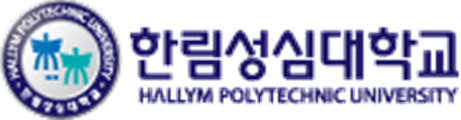 기말고사 (교재 내용)
U.10 – 08
U.11 - 04
U.11 - 07
U.11 - 08
U.12 - 03
U.12 - 06
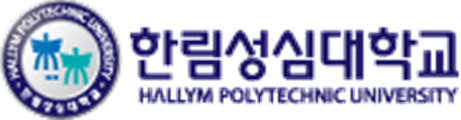 선택  의문문
선택의문문 (A or B)
Or 앞 뒤에 문장 하나씩 – 길다- 체감난이도가 높다

자주 출제되는 정답 유형

(A)
(B)
(C)
  
선택 의문문은 95% 이 셋 중 정답
택 1
둘 다 좋아
둘 다 싫어
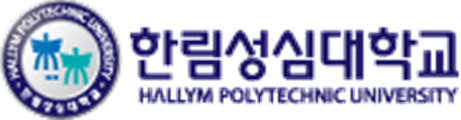 선택  의문문
선택 의문문에서 무조건 정답
Better
Prefer
Best
I don’t care
Both = Either
It doesn’t matter
Whichever
Whatever
Whenever
I don’t have a preference. –나는 선호하는 게 없어요
Actually
Neither
I don’t like either one.
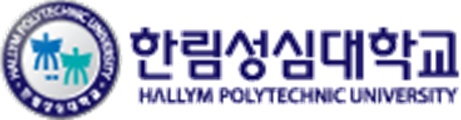 선택  의문문  Exercise
Part.2-48
Should we arrange a lunch or a dinner for the recruits?

   (A) Lunch would be better. 

   (B) A table for four please..

   (C) Yes, the food was delicious.
Key word: a lunch or a dinner
유사발음 오답이지만
선택의문문에서 하나 선택 할 때 - 똑같은 발음 정답
table– lunch or a dinner  연상 어휘
Was  - 시제 불일치
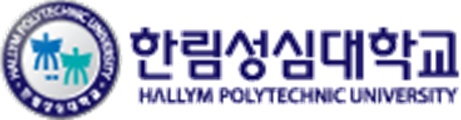 선택  의문문  Exercise
Part.2-49
Would you prefer a window or an aisle seat? 

   (A) Either is fine with me

   (B) Sorry, but this seat is taken.

   (C) I travel frequently.
Key word: a window or an aisle seat
선택의문문에서 –단골 정답
seat– seat  유사발음
여행  - 질문에서 연상 어휘
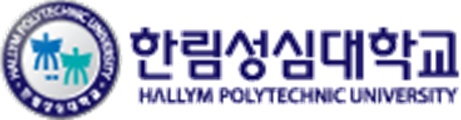 선택  의문문  Exercise
Part.2-50
Would you rather see a movie or go to a concert tonight?

   (A) Thanks, I had a great time.

   (B) It was much more crowded.

   (C) Actually I want to go bowling
Key word: a movie or a concert
Had  - 시제 불일치
Was  - 시제 불일치
Actually  선택의문문에서 –단골 정답 – 둘 다 싫어!!
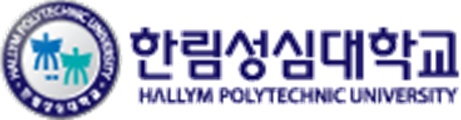 선택  의문문  Exercise
Part.2-51
Is Jason going to give a speech, or did he decide against it?

   (A) He hasn’t told me.

   (B) Put it here.

   (C) It was impressive.
Key word: give a speech or decide against
난 몰라 정답
동문서답 - 병원가세요
give a speech-  impressive 연상어휘
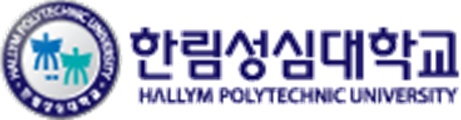 선택  의문문   Practice
Part.2-56
Do you want to hire Mr. Kim, or do you have      
    someone else in mind?

   (A) I’m still deciding..

   (B) I don’t mind leaving the house.

   (C) Don’t place it higher.
Key word: hire Mr. Kim or someone else
\
질문이 어려우면 답이 쉽다—나 지금 고민 중이야 난 몰라 정답
mind – mind
Higher – hire  유사발음     -그것을 더 높게 두지 마세요
질문 속에 hire 나오면  - 반드시 오답으로 Higher, lower  나옴